2/20/2014
Dr Anzhi Li
1
Table A & Its Applications 	 - The entry in Table A -
Table A is based on standard Normal distribution N(0, 1)
An area underneath the curve, less than z is given in your Table A
  Table A’s entry is a probability, corresponding to the z-score value
Math formula:	P(z ≤ z0 ) = 0.XXXX
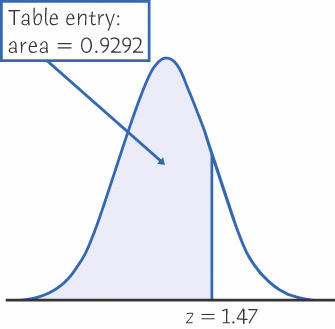 P(z ≤ 1.47 ) = 0.9292
2/20/2014
Dr Anzhi Li
2
Problem Type I
If asking the probability (area) when z ≤ z0 
in math language that is:	p(z ≤ z0) =?, 
checking Table A, based on z0  to locate the Table A’s entry p0
 For type I problem, using table A to get the answer directly
	Example:
	z ≤ -0.71  table entry p0 = 0.2389
	p(z ≤ -0.71) = 0.2389
2/20/2014
Dr Anzhi Li
3
Problem Type II
If asking the probability (area) when z ≥ z0 
in math language that is:	P(z ≥ z0 ) = ?
The type II’s problem, use the following operation:
	P(z ≥ z0 ) =  1 - P(z ≤ z0 ) =  1 - P0 
Example: P(z ≥ -0.71) = ?
	P(z ≥ -0.71) = 1 - P0 = 1- 0.2389 = 0.7611
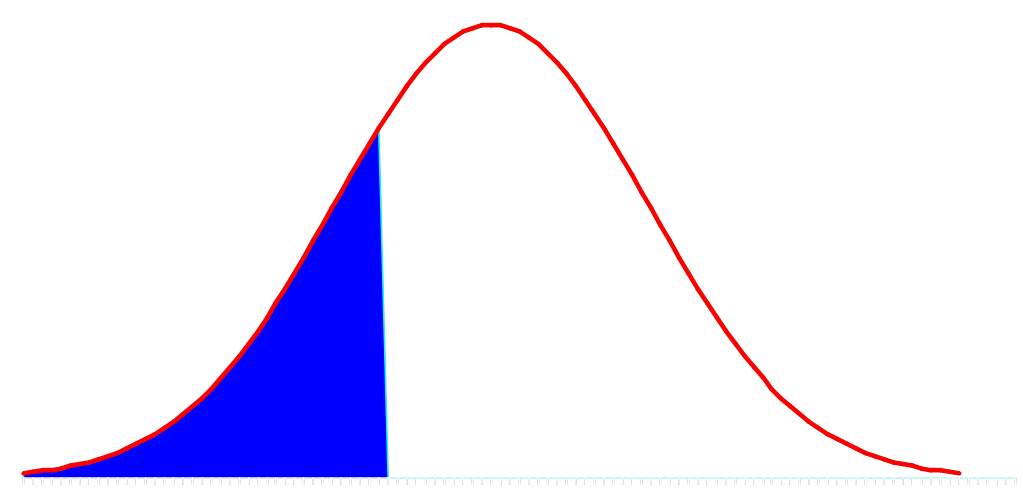 0.7611
0.2389
68    70  (height values)
-0.71    0   (z-score)
2/20/2014
Dr Anzhi Li
4
Problem Type III
If asking the probability (area) when z2 ≤ z ≤ z1  
in math language that is:	P (z2 ≤ z ≤ z1 ) = ?
In Table A, Look up z1   → P1
In Table A, Look up z2   → P2
Then we have: 	 P (z2 ≤ z ≤ z1 ) = P1 - P2
For example, P (-1.4 ≤ z ≤ 1.3 ) = ?
	Look up z1 = 1.3, P1 = 0.9032
	Look up z2 = -1.4, P2 = 0.0808
	 P (-1.4 ≤ z ≤ 1.3 ) = 0.9032 – 0.0808 = 0.8224
2/20/2014
Dr Anzhi Li
5
Steps Summary
Write down the Normal distribution N(µ, σ) for observation data set
Locate the specific observation value X0 or X1 & X2
Transfer x0 to z0 by z-score formula
Check Table A using z0 to locate the table entry P0

If is type I problem, the result is P(z ≤ z0) = P0
If is type II problem, the result is:
   	P(z ≥ z0) = 1- P(z ≤ z0) = 1 - P0
 
  If is type III problem, the result is:
 	P (z2 ≤ z ≤ z1 ) = P1 - P2
	P1 = P(z ≤ z1), P2 = P(z ≤ z2)